Szkoły Ośrodka Kształcenia Zawodowego ,,PROFESJA”  w Radomiu
U NAS NAUKA JEST CAŁKOWICIE   BEZPŁATNA
www.profesja.radom.pl
Kim jesteśmy?
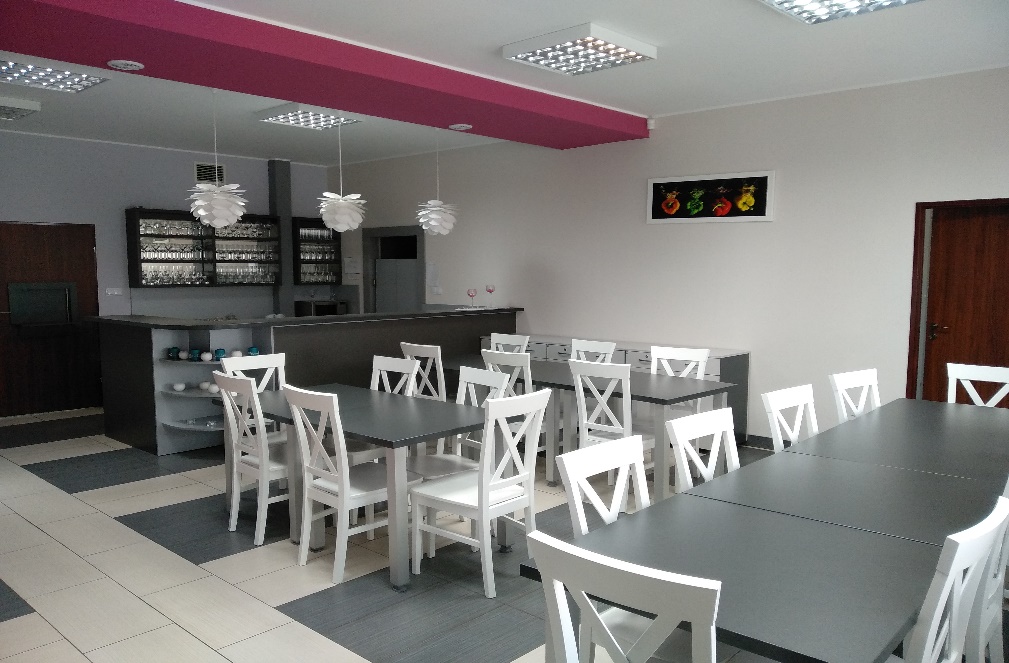 Ośrodek Kształcenia Zawodowego „Profesja” działa na rynku szkoleniowym od 2005 roku. 

We wrześniu 2013 zostały powołane do życia Szkoły w których kształcimy młodzież po dziś dzień.

Szkoła wyposażona jest w nowoczesne pracownie z  zapleczem multimedialnym, rzutnikami                i ekranami.
Posiadamy także sale szkoleniowe różnego typu, przystosowane do prowadzenia degustacji, warsztatów i zajęć praktycznych.
Kształcimy młodzież                               w następujących typach Szkół:
Liceum Ogólnokształcące 
Technikum
Branżowa Szkoła I Stopnia
Liceum Ogólnokształcące
rozszerzeniami:
geografia – wos – angielski,
geografia – historia – j. angielski,
j. polski – historia – j. angielski,
geografia – matematyka – j. angielski,
matematyka – chemia – angielski,
biologia – chemia – j. angielski

	Nauka w szkole trwa 4 lata. Przygotowuje ona uczniów do podjęcia studiów wyższych na wybranych kierunkach.
Technikum
w zawodach:
technik usług kelnerskich,
technik organizacji turystyki,
technik usług fryzjerskich,
technik żywienia i usług gastronomicznych,
technik pojazdów samochodowych,
technik logistyk,
technik spedytor

	Nauka w szkole trwa 5 lata. Przygotowuje ona uczniów do studiów wyższych na wybranych kierunkach lub podjęcia pracy bezpośrednio po ukończeniu szkoły.
Najbardziej popularne kierunki w naszej szkole
Technik żywienia i usług gastronomicznych
Technik logistyk
są nowymi i bardzo atrakcyjnym zawodami na  rynku pracy.
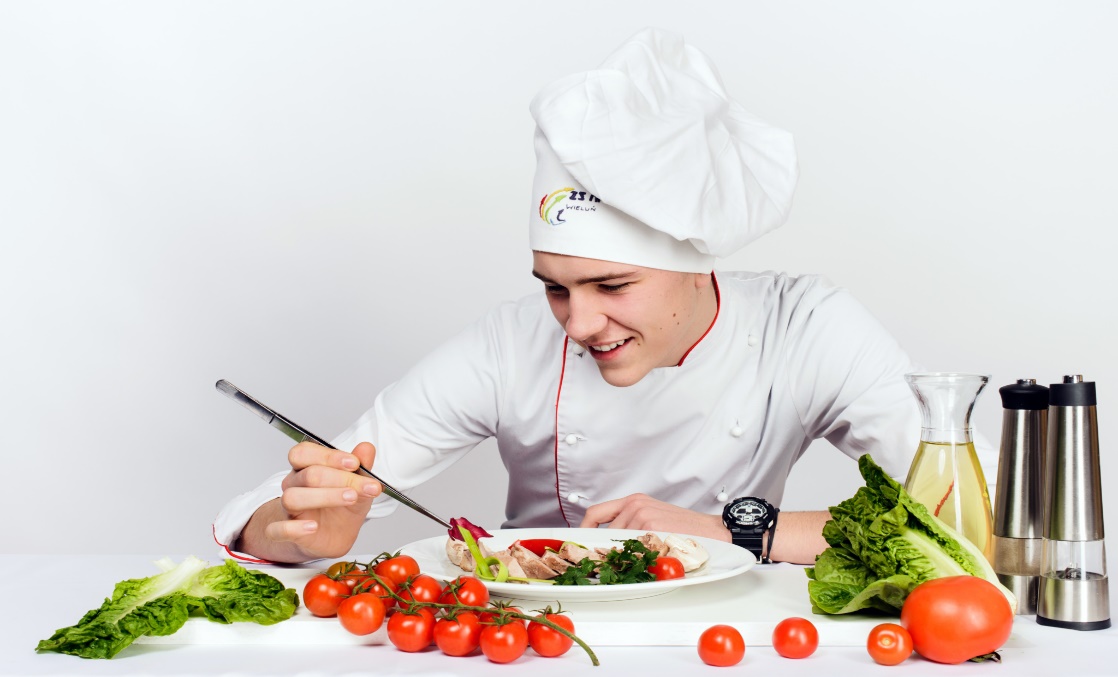 Branżowa Szkoła I stopnia
w zawodach:
kelner,
kucharz,
fryzjer,
sprzedawca,
piekarz,
cukiernik,
operator obrabiarek skrawających,
mechanik pojazdów samochodowych,
elektromechanik pojazdów samochodowych
monter zabudowy i robót wykończeniowych                        w budownictwie

	Nauka w szkole trwa 3 lata. Przygotowuje ona uczniów do podjęcia pracy bezpośrednio po ukończeniu szkoły.
Warsztaty szkolne kształcące w zawodzie kucharz, fryzjer, technik żywienia i usług gastronomicznych oraz technik usług fryzjerskich odbywają się w naszych pracowniach.
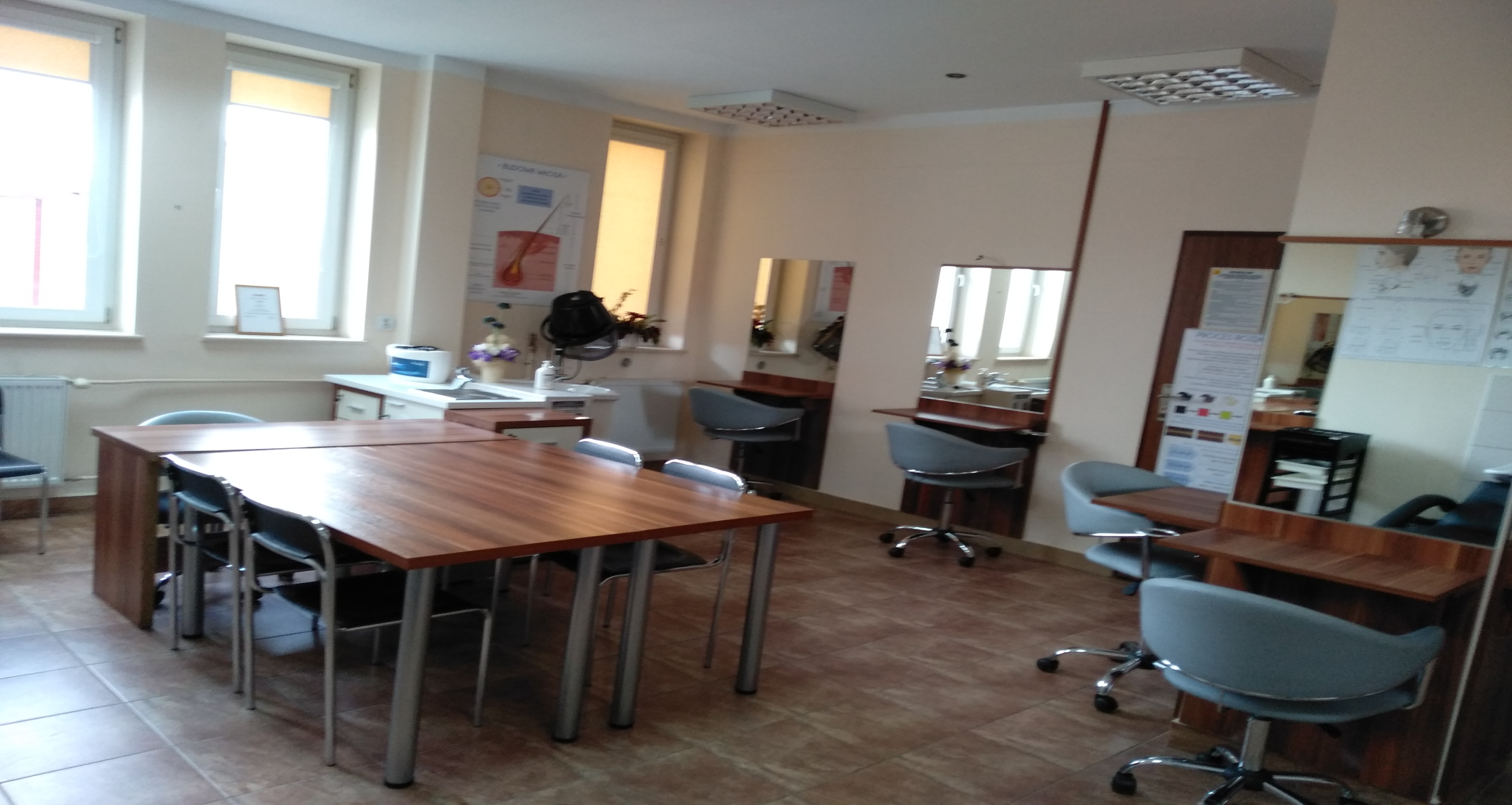 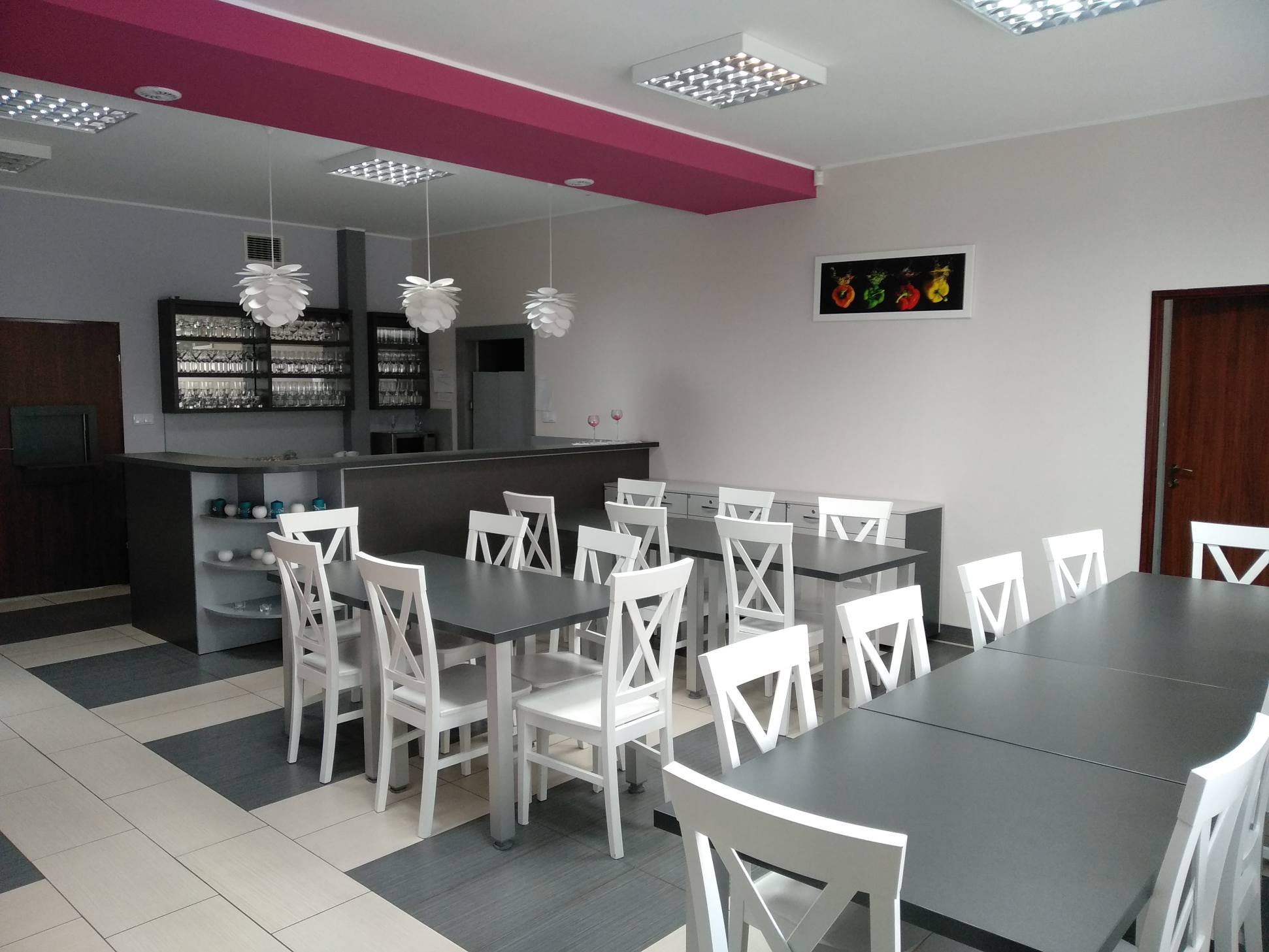 Dlaczego właśnie my?
posiadamy wykwalikowaną kadrę,
kształcimy w kierunkach dostosowanych do najnowszych trendów na rynku pracy,
dajemy możliwość zdobycia ciekawego zawodu oraz cenionego przez pracodawców zdobycia dyplomu potwierdzające kwalifikacje zawodowe,
realizują programy rozwijające i doskonalące kształcenie ogólne i zawodowe uczniów. W ramach projektów uczniowie wyjeżdżają zagranicę zdobywając szlify zawodowe u tamtejszych pracodawców,
nasi uczniowie mogą skorzystać z pomocy pedagoga szkolnego oraz doradcy zawodowego,
w szkole panuje rodzinna i przyjazna atmosfera
W naszych szkołach nie musisz  się logować – przyjdź z rodzicem i złóż podanie
Zapisy do Szkoły:+48 48 360 13 56                                                     +48 789 092  983sekretariat@profesja.radom.pl  WIĘCEJ INFORMACJI  NA STRONIE:       www.profesja.radom.pl
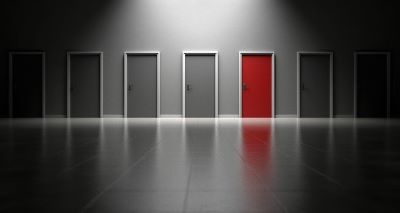 PROFESJA – to właściwe drzwi do Twojego Sukcesu